Elinkeinoelämän foorumi 12.11. klo 8.30-9.40
Ohjelma
8.30 Tilaisuuden avaus, toimitusjohtaja Ari Hiltunen, Keski-Suomen kauppakamari 
 
8.35 Koronaepidemian ajankohtainen tilannekuva ja terveysturvallisuus, asiantuntijalääkäri Auli Rytivaara, Elinkeinoelämän keskusliitto EK
 
9.00 Talouden näkymät, ekonomisti Simo Pinomaa, Elinkeinoelämän keskusliitto EK
 
9.15 Ajankohtaiskatsaus, toimitusjohtaja Jyri Häkämies, Elinkeinoelämän keskusliitto EK
 
9.35 Keskustelua, tilaisuus päättyy
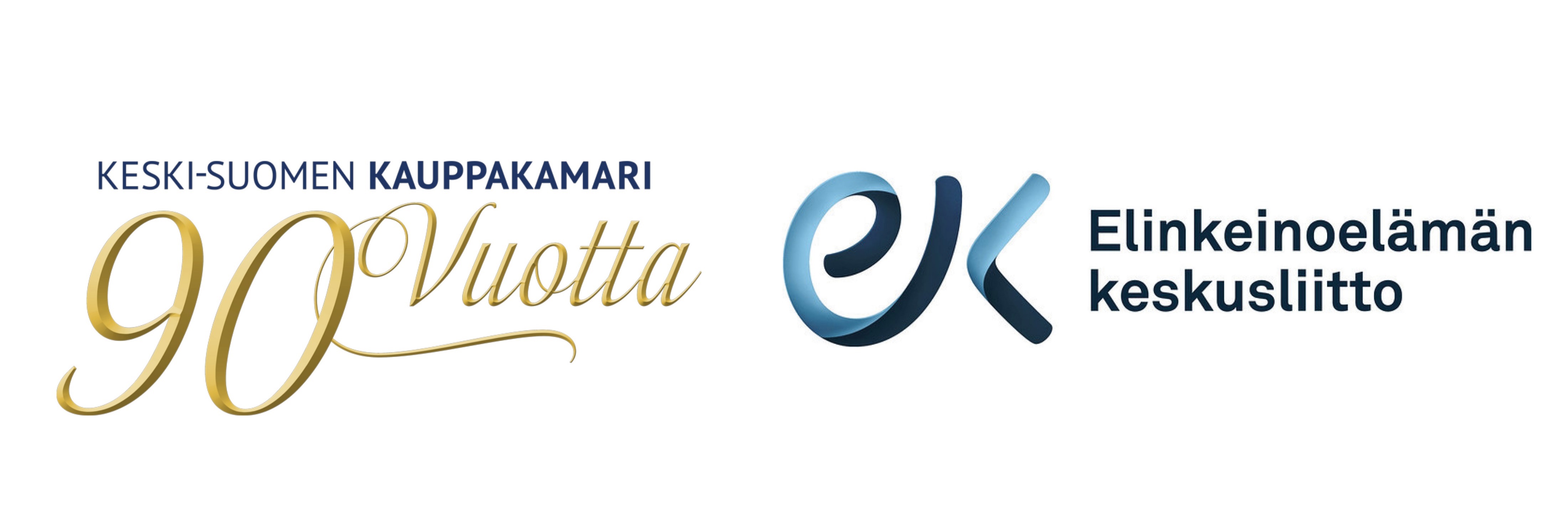 Keskustelu Twitterissä:
@KS_kauppakamari
@elinkeinoelama
#ekfoorumi
Koronaepidemian tilannekuva ja terveysturvallisuus
12.11.2020 
Auli Rytivaara, asiantuntijalääkäri Elinkeinoelämän keskusliitto
2
3.11.2020
Agenda
Korona tilannekatsaus

Testaus ja jäljitys

Työturvallisuus

Rokotukset
3
3.11.2020
Covid19 tilanne Suomessa  ̶  11.11.2020 Thl
Ilmoitettuja tapauksia yhteensä: 17 385 
Testattuja näytteitä yhteensä: yli 1 659 200
Tautiin liittyviä kuolemia raportoitu: 365
Sairaalahoidossa olevien määrä: 76
Tehohoidossa olevien määrä: 16 Suomen väestöön (5 543 233) suhteutettuna tapausmäärien kokonaisilmaantuvuus on 331 tapausta 100 000 asukasta kohden.
Uusien tapausten ilmaantuvuus väestöön suhteutettuna oli 51 tapausta/ 100 000 asukasta/2 vkoa
Edellisellä 2 vkon seurantajaksolla ilmaantuvuus 45 tapausta/ 100 000 asukastaVirustestauksen kapasiteetti on noin 20 000 testiä päivässä.
Parantuneita arvioidaan olevan noin 14 000 eli lähes 75 prosenttia todetuista tartuntatapauksista.
4
3.11.2020
STM toimintasuunnitelma 7.9.2020
Toimintasuunnitelman tavoitteena on estää viruksen leviämistä yhteiskunnassa, turvata terveydenhuollon kantokyky ja suojella erityisesti riskiryhmiin kuuluvia ihmisiä.

Epidemiologinen tilannekuva on jaettu kolmeen vaiheeseen: 
perustaso 
kiihtymisvaihe
leviämisvaihe 

Tilannekuvan vaiheen mukaan arvioidaan suositusten ja rajoitusten tarvetta sekä kohdentamista. 

Voidaan käyttää päätöksenteon perusteluina alueellisesti ja valtakunnallisesti.
5
3.11.2020
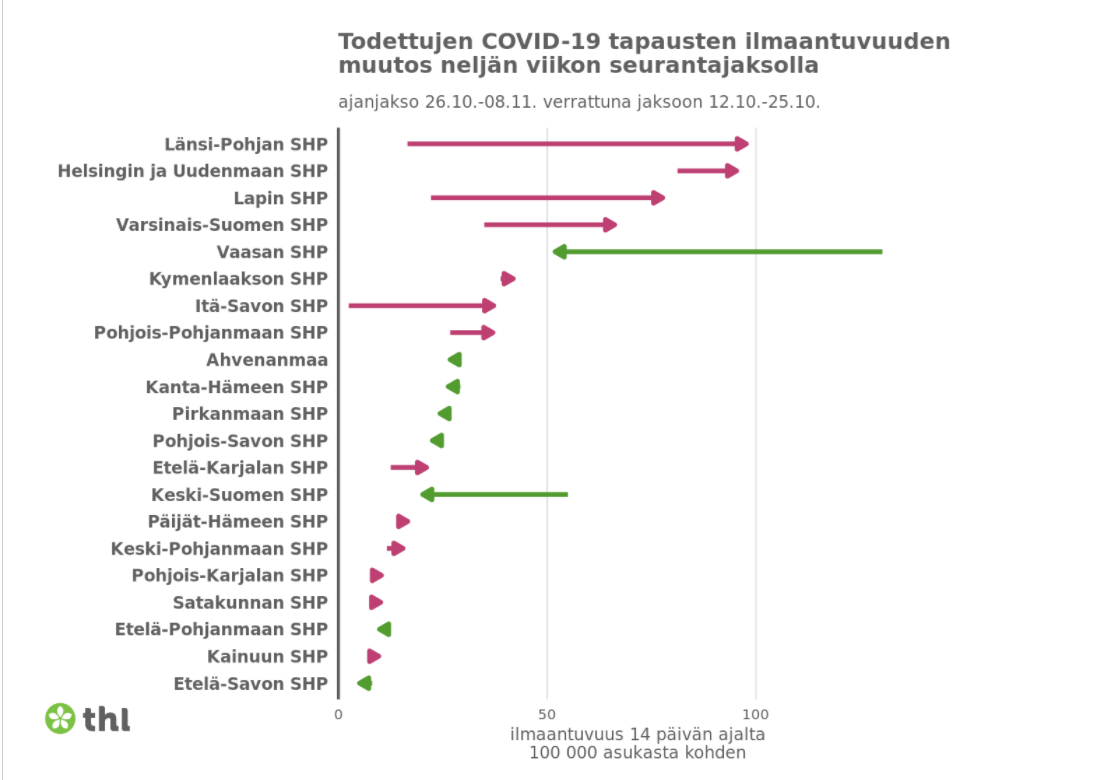 6
3.11.2020
7
3.11.2020
Testaus ja jäljitys
COVID-19-tapaukselle altistuneiksi määritellään henkilöt, jotka ovat olleet kontaktissa COVID-19-tapauksen kanssa 48 tunnin aikana ennen tapauksen oireiden alkua sekä 7 päivää tapauksen oireiden alun jälkeen. 
Jos COVID-19-tapaus on oireeton, altistuneiksi määritellään henkilöt, jotka ovat olleet kontaktissa COVID-19-tapauksen kanssa 48 tuntia ennen näytteenottoa sekä 7 päivää näytteenoton jälkeen. 
Lähikontakteihin otetaan yhteyttä ja heille kerrotaan mahdollisesta tartunnasta sekä hoitoon hakeutumisesta
Testaus 1 vrk, vastaus 1vrk
Testaukset julkisella (maksuton) sekä yksityisellä/työterveyshuollossa  lakimuutos etenemässä korvauksen uudistamiseen n. 150e/testi n. 1.1.2021 alkaen
Testausmenetelmät PCR testit, antigeenitestit eli ns pikatestit
THL:n suositus- kaikki oireiset testataan
Oireettomien testaus julkisella (tartuntatautilääkäri) ja työterveyshuollossa (työterveyden ammattilainen)
8
3.11.2020
Koronavilkku
Koronavilkku on Terveyden ja hyvinvoinnin laitoksen tuottama sovellus, jonka avulla saat tiedon, jos olet sovelluksen arvion mukaan altistunut koronavirukselle -> toimintaohjeet
Voit tehdä koronavirustaudin oirearvion
Saat suojautumisohjeet
Jos sinulla todetaan tartunta, voit ilmoittaa siitä sovelluksella nimettömästi (koodi terveydenhuollosta-viiveitä ollut)
Jäljittämisapplikaation käyttöönotto on saatu korkeaksi (vapaaehtoinen), käyttäjiä yli 2,5 miljoonaa!
9
3.11.2020
Työturvallisuus
Koronaviruksen riskinarviointi:
On määriteltävä työntekijöiden altistumisen todennäköisyys, luonne, määrä ja kesto. 
Arvioita työntekijöihin kohdistuvan riskin suuruudesta. 
Suunnitella ja toteuttaa toimenpiteitä, joilla työtekijöihin kohdistuvia riskejä voidaan pienentää. 
Yleisesti riskien arvioinnin toimenpiteiden tavoitteena on pienentää riskit hyväksyttäviksi. COVID-19-tapauksessa tavoitteena on oltava nolla tartuntaa. 
https://hyvatyo.ttl.fi/koronavirusohjeistus
https://hyvatyo.ttl.fi/korona/-ohje-tyopaikoille-u
10
3.11.2020
Maskit ja hengityksensuojaimet
Jos etätöiden, työpaikan tila- ja työaika-järjestelyiden tai muiden toimenpiteiden avulla ei saavuteta hyväksyttävää riskitasoa, voidaan työpaikoilla ottaa käyttöön maskit tai hengityksensuojaimet. 
Niitä voidaan tarvita tilanteissa, joissa turvavälejä ei voida noudattaa, lähikontaktit kestävät yli 15 min ja on tarve suojata muita henkilöitä maskin käyttäjän hengitystie-eritteiltä.
Jos työnantaja määrää maskit tai hengityksen-suojaimet käyttöön, tulee määräystä valvoa ja kouluttaa kaikki työntekijät maskien tai suojainten asianmukaiseen käyttöön.
11
3.11.2020
Koronavirusrokotteen kehittäminen
12
3.11.2020Nohynek Duodecim 2020;136:1373-5
Rokotukset
Rokotteita Suomeen ehkä 3 – 4 eri rokotetta
Haasteita: kuljetus – 1 rokote vaatii -70  ͦ C kylmäketjun, rokottamistavat
Koska rokotetaan? Riippuu myyntiluvista, ennuste 4/2021 merkitsevämpi aloitus

Rokotusjärjestys
Rokotteiden jakelu ja rokottaminen — TTH rooli
Kansallinen rokotusrekisteri v. 2010 alkaen— tiedon siirtyminen haasteena
4   Rokotekampanja — THL ydinviestit
13
3.11.2020
14
3.11.2020
12.11.2020
Talousnäkymät
Ekonomisti Simo Pinomaa 
@Pinomsi
15
27.10.2020
Maailmantalouden pohjakosketus keväällä 2020
Touko- ja kesäkuussa maailmantalous alkoi nousta syvyydestä, johon se oli syöksynyt huhtikuussa
Keskuspankit lisäsivät liikkeellä olevan rahan määrää ja painoivat korot nollaan tai sen alle
Myös mittavat finanssipoliittiset tukitoimet nostivat talouksia
Kiinassa vaikuttivat julkiset investoinnit, USA:ssa ja euroalueella tulonsiirrot, jotka tukivat kotitalouksien tuloja ja kulutusta
16
Maailmantalouden näkymät muuttuneet astetta valoisemmiksi
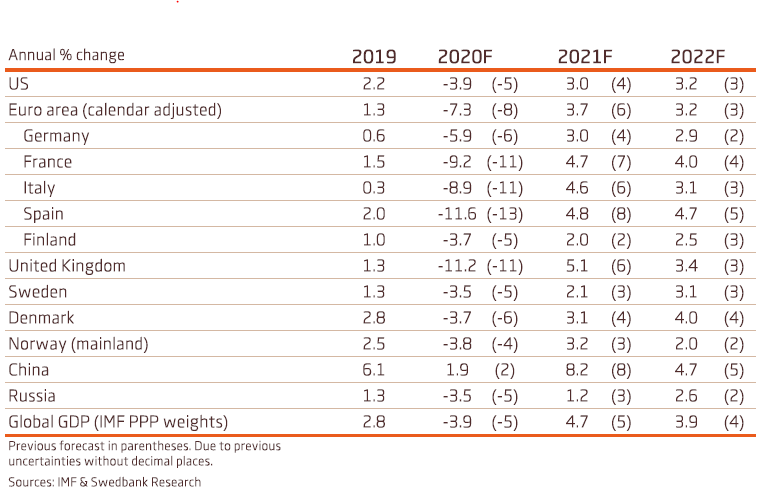 17
20.10.2020
Kahden vauhdin Eurooppa
BKT:n %-muutos, 
1. vuosipuolisko 2020 / 1. vuosipuolisko 2019 
EU:n keskiarvo 9.3%
18
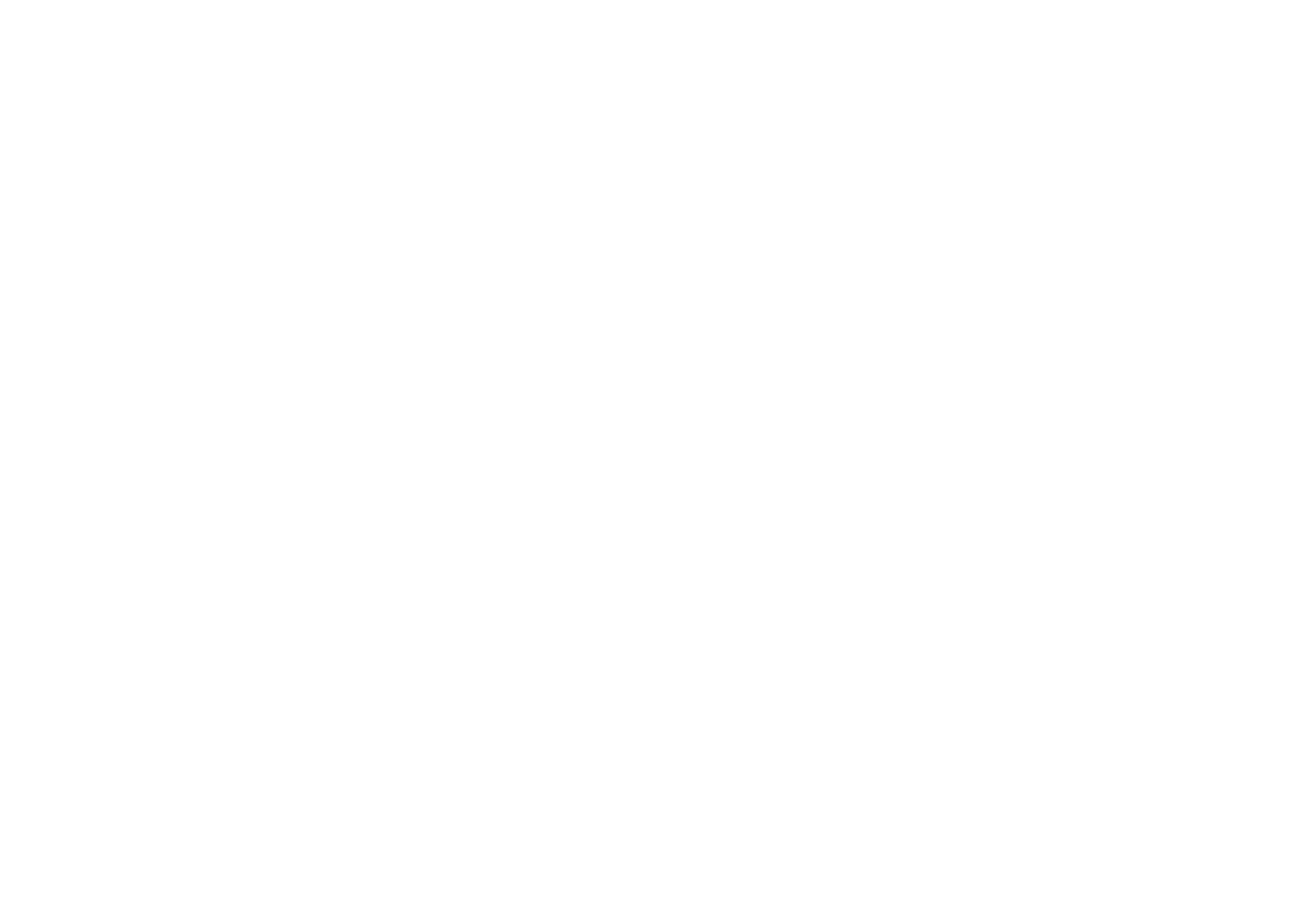 19
20.10.2020
Korona, brexit, protektionismi….
Euroopassa koronan toinen aalto on erittäin voimakas 
palvelualan näkymät ovat heikentyneet mm Espanjassa Britanniassa, Belgiassa, Suomessa...
Brexit haittaa etenkin Britanniassa, mutta myös muualla EU:ssa
Kiina on toipunut erinomaisesti Covid 19: stä 
maan taloudellinen kehitys riippuu yhä enemmän kotimaisesta kulutuskysynnästä ja investoinneista 
viennin kasvua haitannee lisääntyvä protektionismi, etenkin Yhdysvalloissa
20
Suomessa näkymät pakkasella lähes joka alalla
Lähde: EK:n Suhdannebarometri, lokakuu 2020
21
Henkilöstön määrän ennakoidaan vähenevän
22
27.10.2020
Kotilouksien säästämisaste huipussaan
23
20.10.2020
Nordean korttimaksut osoittavatepätasaista kehitystä
Prosenttimuutos vuoden takaisesta, viikko 42 (12.10. – 18.10)
Päivittäistavarakauppa, muu vähittäiskauppa ja ”tee se itse”-kategoria ovat pärjänneet verrattain hyvin korttimaksujen perusteella. 
Tavarasektorin meno on vahvaa, mutta palvelusektorin korttimaksuvolyymit ovat viime vuotta matalammalla tasolla
”Tee se itse” -kategoria sisältää mm. rautakaupan ja kodintarvikkeet.
24
Suomen julkinen velka karkaamassa käsistä
Suomen julkinen velka nousee parissa vuodessa lähes 15 %-yksikköä/BKT
Muissa Pohjoismaissa velka velkataso selvästi matalampi ei sen ennusteta merkittävästi nousevan.
Suomessa lisäksi pitkän aikavälin velkanäkymät heikot väestön ikääntymisen takia.
Julkisen talouden kestävyysvaje on noin 4%-bkt:sta eli noin 10 mrd e.
25
Julkisen talouden tasapainotus työllisyyden varassa
Hallitusohjelman mukaan työllisyysaste tulisi nostaa 60 000 lisätyöpaikalla 75%:in, joka tuottaisi verotuloja noin 1,9 mrd e.
Nyt tavoite on nostettu 80 000 ja tähtäin nostettu vuosikymmenen loppuun. Keinot ovat täysin riittämättömiä.
Kuluvan syksyn aikana pitäisi olla koossa päätöksiä noin 30 000 työllisestä
Pohjoismainen työnhakumalli ja eläkeputken poisto voisivat tuottaa 15 000 työllistä
26
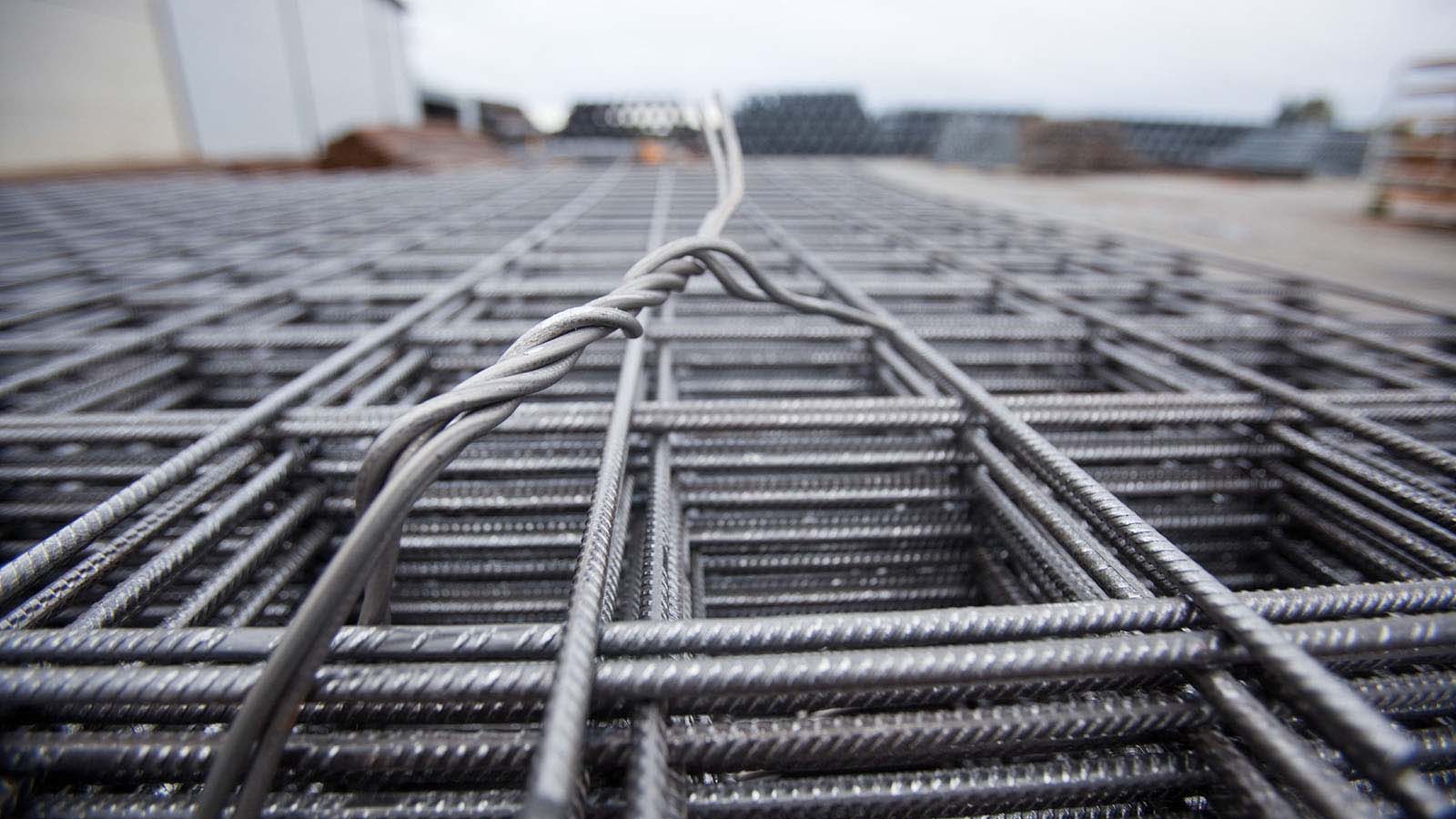 Kiitos!
27
20.10.2020
Keski-Suomen kauppakamariAjankohtaiskatsaus
Toimitusjohtaja Jyri Häkämies
Euroalue 
Koronan toinen aalto
Brexit
Deflaatio
Kiina
Palautuminen verraten vahvaa
Kauppasodan jatko ja suuri irtaantuminen
Yhdysvallat
Presidentinvaalit
Talouden palautuminen yhä vahvaa
Talouden tukipaketit?
Globaalitilanne
Koronan vaikutukset & rokotteen saatavuus
Ilmastokriisi
Ennusteluvut: IMF (lokakuu 2020)
Yhdysvaltain vaalitulosVaikutus Suomeen
USA tekee paluun kansainvälisiin pöytiin - Pariisin ilmastosopimus, WTO, EU, WHO 
Sääntöperäinen yhteistyö vahvistuu
Miten Biden onnistuu yhdistämään kansaa vai onnistuuko ollenkaan?
Miten presidentin ja republikaanienemmistöisen senaatin yhteistyö onnistuu vai jumiutuuko lainsäädäntö?
Build Back Better
30
Kauppalehti 20.10.2020
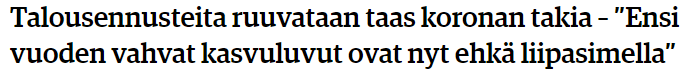 Fortune 22.10.2020
New York Times 10.10.2020
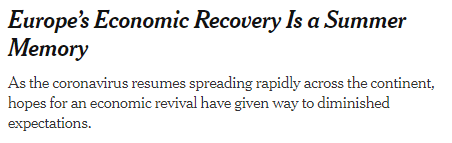 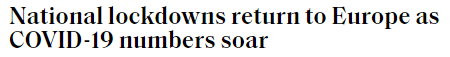 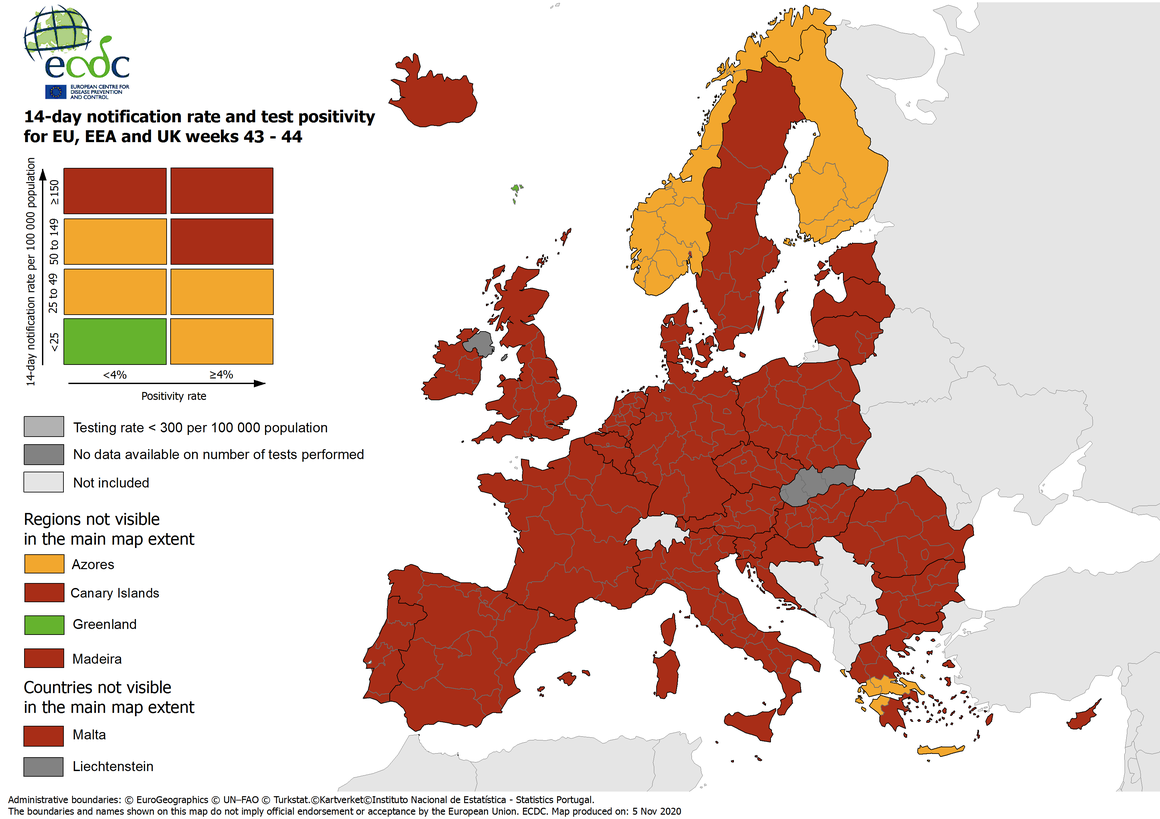 19.10.-31.10.2020
21.9.-3.10.2020
5.10.-18.10.2020
Kauppalehti 11.11.2020
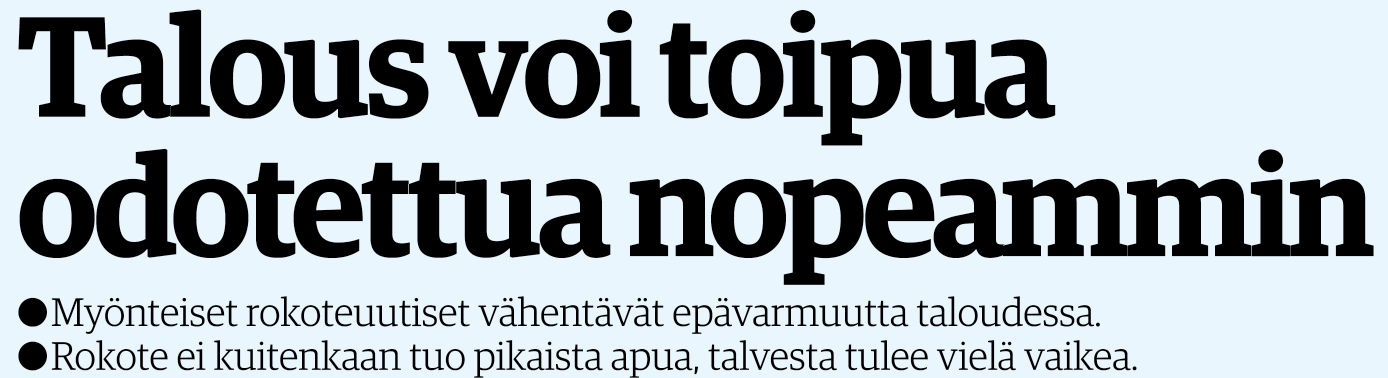 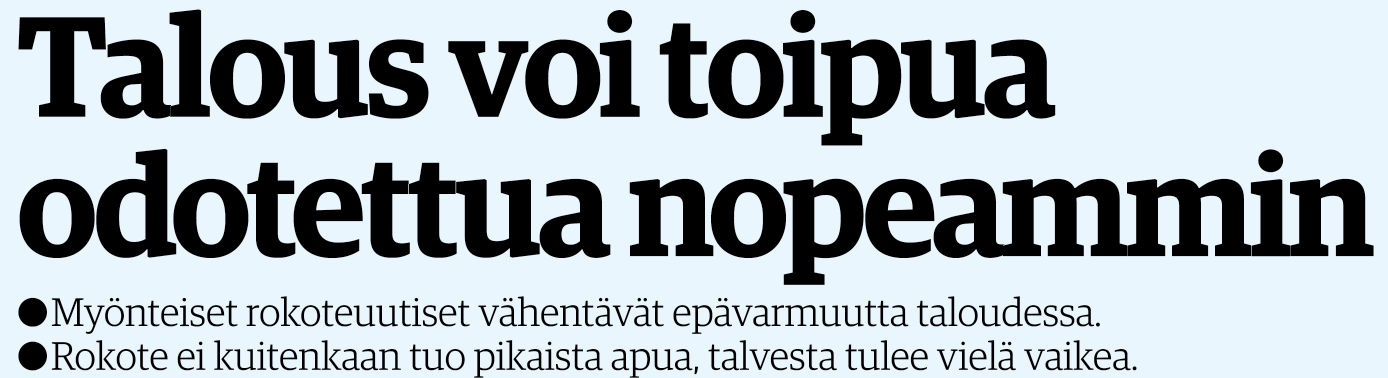 Suomessa suhdannetilanne jatkuu vaikeana kaikilla päätoimialoilla
32
Suomessa erityisongelmissa ovat lentoliikenne, Lapin matkailu, MaRa-ala
Lentoliikenne työllistää koko Suomessa 100 000 ihmistä ja sen keskittymistä esim. Vantaan Aviapolis työllistää 40 000 ihmistä ja tuottaa arviolta 4 % maan BKT:sta
Finnairin lentoliikenne romahtanut 90 % viime vuodesta ja tällä hetkellä esim. yhtiön 950 lentäjästä noin 800 on lomautettuna
Elinkeinoministeri Mika Lintilän mukaan esim. brittituristien joululomamatkat Lappiin ovat tarkoittaneet noin 400 charter-lentoa ja 100 miljoonaa euroa
”Lapin matkailusta on palanut 700 miljoonaa tänä vuonna”, Lapland Hotelsin omistaja Pertti Yliniemi (10.11.2020)
Pohjois-Suomessa joka neljäs hotelli ja kylpylä on konkurssiuhan alla ensi keväänä, alan yrityksistä 55 % arvioi nyt menettävänsä vähintään puolet liikevaihdostaan, ulkomaalaisten matkailijoiden osuus on talvikaudella 70 %
Pohjois-Lapissa elinkeinorakenteesta yli 80 % rakentuu palveluteollisuuden ympärille
Koko maassa ravintoloista 20 % arvioi olevansa konkurssiuhan alla kuuden kuukauden kuluttua, yökerhoista ja pubeista vastaava luku oli 22 % (MaRa 21.10.2020).
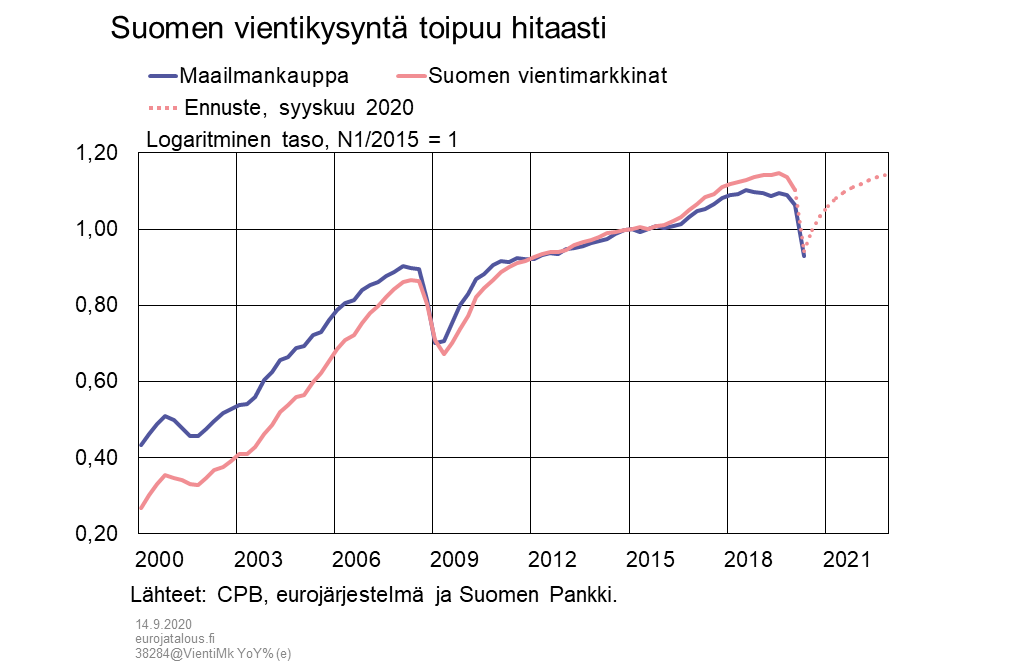 Jälkisyklinen teollisuus
Koronakriisi on vaikuttanut Suomessa jo merkittävästi tavaravientiin
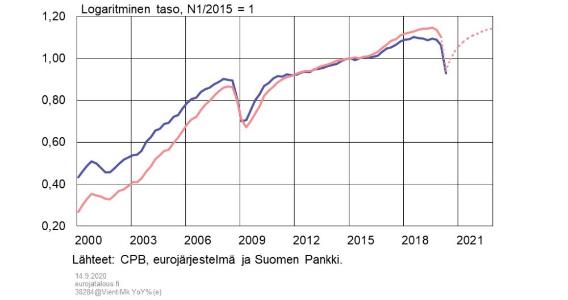 Lähde: Teknologiateollisuus
Koronan toinen aalto heikentää ja on osittain jo heikentänyt Suomen vientimarkkinoiden näkymiä
Tilanne teknologiateollisuudessa jatkuu haastavana (Teknologiateollisuuden kysely 23.10.2020)
Yli 50 % yrityksistä arvioi hiljaisimman ajan olevan vielä edessä ja tuotannon supistuvan
Yritysten väliset erot ovat erittäin suuria: osalla tilanne jo helpottaa, osalla tilanne on katastrofaalinen
33 % yrityksistä arvioi liikevaihdon pienenevän, 28 % arvioi sen kasvavan vuonna 2021
Huono yhdistelmä: laskeva tilauskanta, vähemmän tarjouspyyntöjä, nousevat kustannukset suhteessa kilpailijoihin
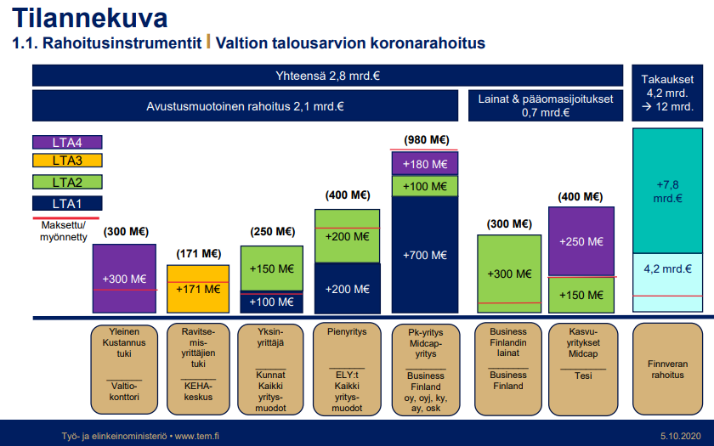 Tulossa olevat valtion toimenpiteet yritysten ja työntekijöiden auttamiseksi
Kustannustuki kakkonen
140 miljoonaa jäi käyttämättä ensimmäisellä hakukierroksella
Uudet hakukriteetit ja lisää rahaa 7. LTAE:ssä 410 miljoonaa
Yhteensä 550 miljoonaa
Muut muutokset
Uusi Testaa ja tule –malli matkailun helpottamiseksi
Työterveyden roolin laajentaminen nostamalla koronatestauksen Kela-korvausta noin 50 eurosta 150 euroon
Suomessa TES-kierros käytiin ennen koronaa – kyetäänkö joustoihin toimialoittain? – avainasemassa paikallinen sopiminen, kriisipykälät, sopimusten avaaminen
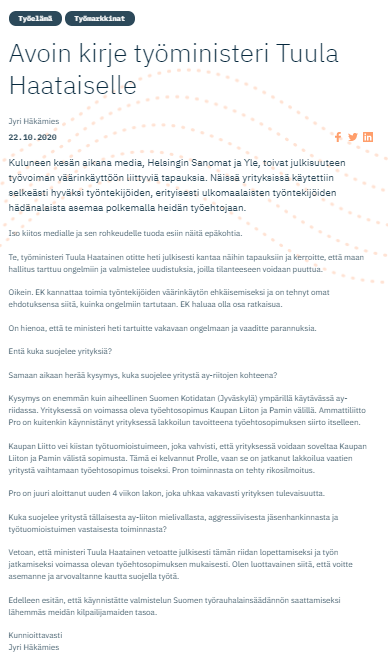 ”Kuka suojelee yritystä ay-riitojen kohteena?

Kysymys on enemmän kuin aiheellinen Suomen Kotidatan (Jyväskylä) ympärillä käytävässä ay-riidassa. Yrityksessä on voimassa oleva työehtosopimus Kaupan Liiton ja Pamin välillä. Ammattiliitto Pro on kuitenkin käynnistänyt yrityksessä lakkoilun tavoitteena työehtosopimuksen siirto itselleen.

Kaupan Liitto vei kiistan työtuomioistuimeen, joka vahvisti, että yrityksessä voidaan soveltaa Kaupan Liiton ja Pamin välistä sopimusta. Tämä ei kelvannut Prolle, vaan se on jatkanut lakkoilua vaatien yritystä vaihtamaan työehtosopimus toiseksi. Pron toiminnasta on tehty rikosilmoitus.

Pro on juuri aloittanut uuden 4 viikon lakon, joka uhkaa vakavasti yrityksen tulevaisuutta.

Kuka suojelee yritystä tällaisesta ay-liiton mielivallasta, aggressiivisesta jäsenhankinnasta ja työtuomioistuimen vastaisesta toiminnasta? [--]

Edelleen esitän, että käynnistätte valmistelun Suomen työrauhalainsäädännön saattamiseksi lähemmäs meidän kilpailijamaiden tasoa.”
”Suomen talous ei yksinkertaisesti kykene luomaan tarpeeksi tuloja nykyisiin menoihin.” – VM:n ylijohtaja Mikko Spolander

Suomi tarvitsee kasvupolitiikkaa#kasvumaksaavelan
39
Ruotsin BKT on kasvanut yli 20 % vuodesta 2008, Suomen vain noin 3 %Jos Suomen BKT olisi kasvanut samaa vauhtia kuin Ruotsissa vuodesta 2008 lähtien, se olisi nyt noin 35 miljardia euroa korkeampi. Taustalla erot työllisyydessä, tuottavuudessa ja väestönkasvussa.